In The Name of God
Continuing Bisphosphonate Treatment for Osteoporosis
By  F.Zameni 
                                           Fellow of Endocrinology and Metabolism
                                                                 March 2016
Agenda
Introduction
FLEX Trial
HORIZON Trial
Osteonecrosis of the jaw (ONJ)
Atypical femur fractures (AFFs)
Long-Term Osteoporosis Management  With BPs
Conclusion
Introduction
A fracture owing to osteoporosis occurs every 3 seconds around the world.

One in three older women and one in five older men will experience a fragility fracture after age 50 years.

Less than a decade after the publication of the first pivotal clinical trial with ALN in 1995, reports regarding serious complications such as  osteonecrosis of the jaw (ONJ)  and atypical femoral fractures (AFFs),potentially associated with Bisphosphonates(BPs).

In September 2011, the FDA recommended  that physicians reassess the indication for continued BP therapy beyond 3 to 5 years.
Agenda
Introduction
FLEX Trial
HORIZON Trial
Osteonecrosis of the jaw (ONJ)
Atypical femur fractures (AFFs)
Long-Term Osteoporosis Management With BPs
Conclusion
The Fracture Intervention Trial (FIT) have found that therapy with alendronate  increases BMD and decreases fracture risk for up to 4 years in postmenopausal women with low BMD.

 However, whether patients should continue treatment beyond 4 years is uncertain. 

The FIT Long Term Extension (FLEX) Trial compared the effects of continuing and discontinuing ALN after 5 years.
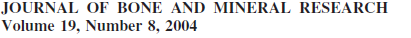 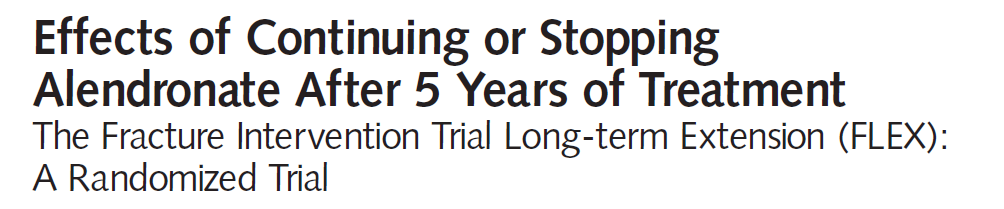 Methods: Randomized, placebo-controlled ,double-blind  trial, extension trial to FIT.
Participants : 1099 women 60–86 year of age who had been randomized to ALN in FIT.
Intervention : Randomization to ALN , 5 mg/d (n=329) or 10 mg/d (n=333), or placebo (n=437) for 5 years (1998-2003).
primary outcome :  measure was total hip bone mineral density (BMD)
secondary outcome : measures were BMD at other sites and biochemical markers of bone remodeling. An exploratory outcome measure was fracture incidence.
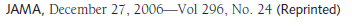 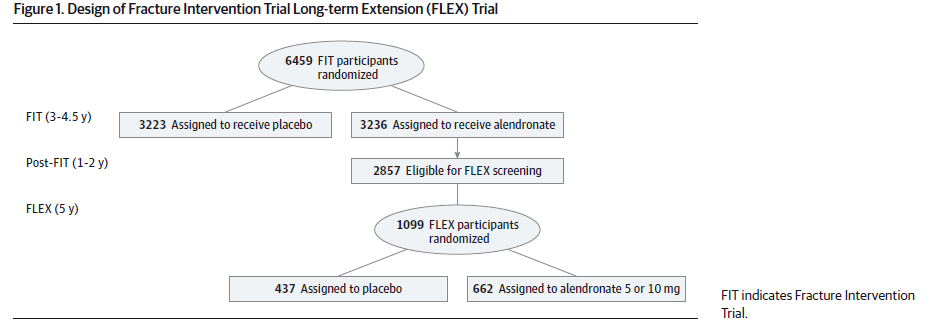 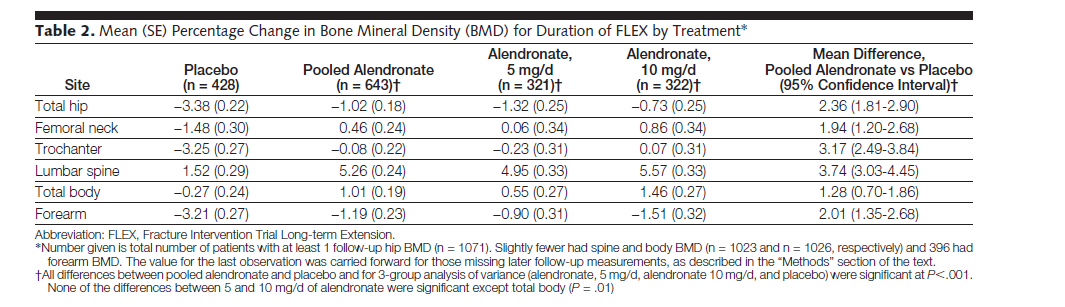 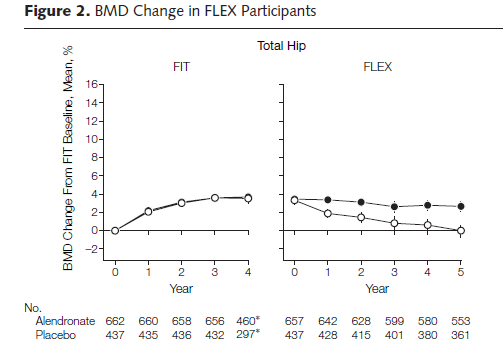 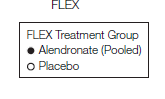 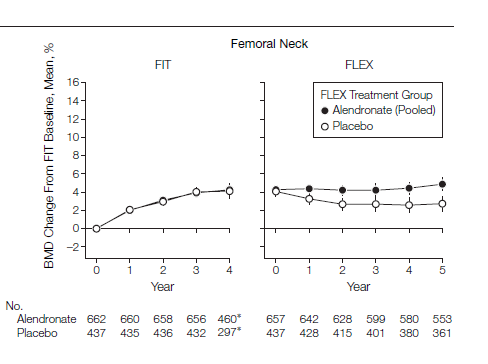 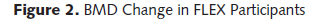 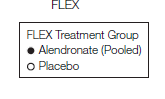 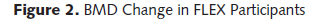 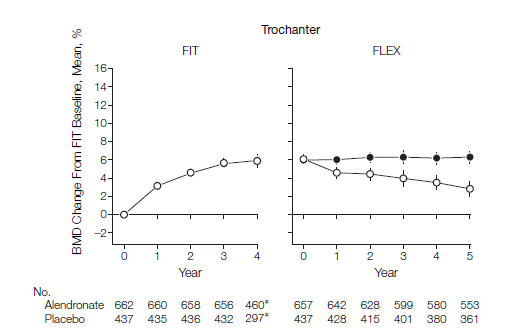 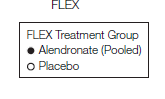 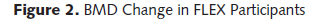 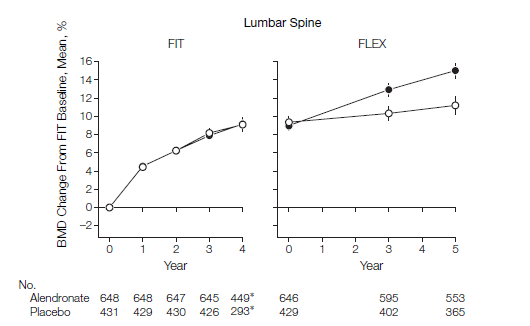 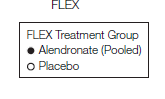 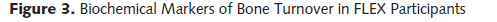 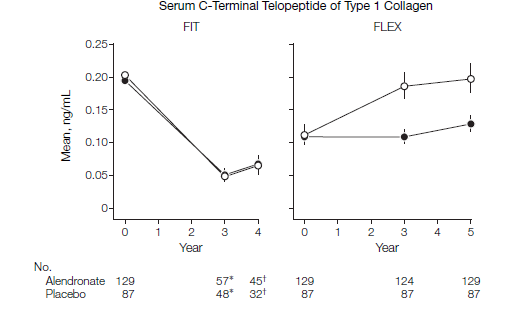 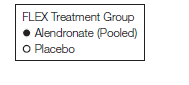 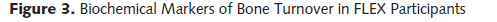 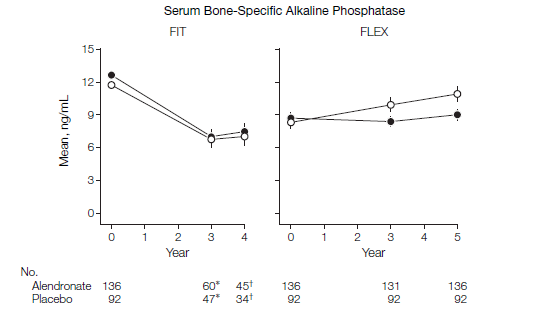 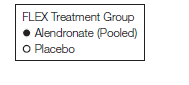 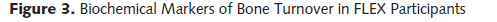 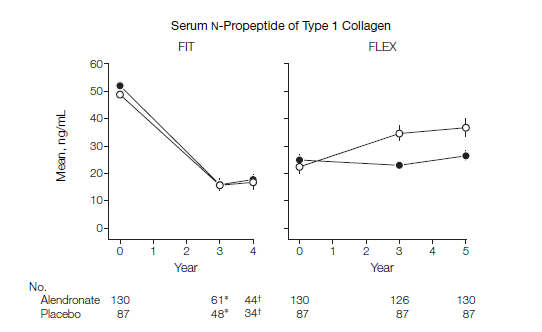 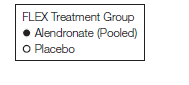 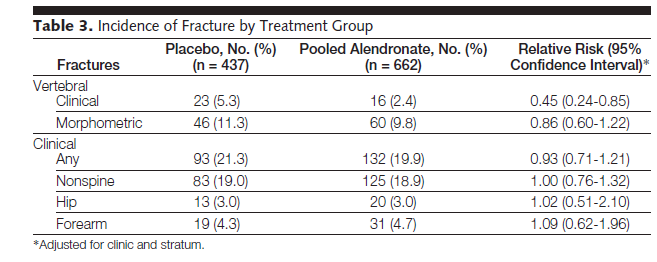 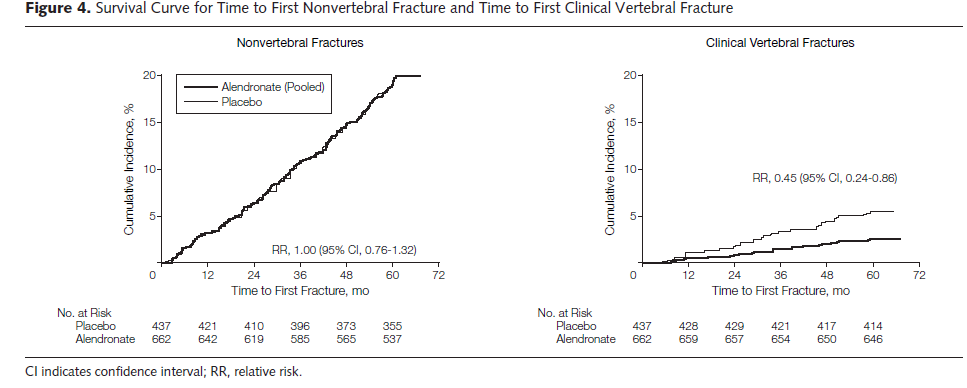 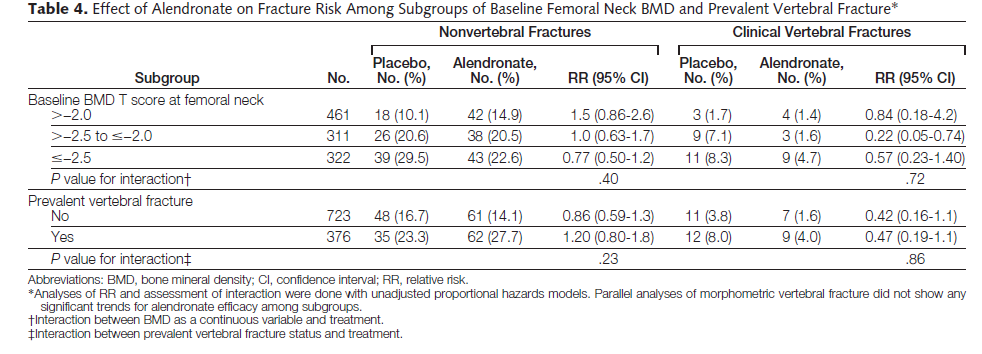 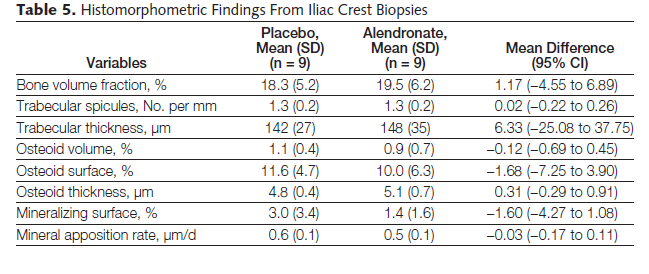 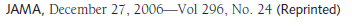 Conclusions
Women who discontinued alendronate after 5 years showed a moderate decline in BMD and a gradual rise in biochemical markers but no higher fracture risk other than for clinical vertebral fractures compared with those who continued alendronate. 
 These results suggest that for many women, discontinuation of alendronate for up to 5 years does not appear to significantly increase fracture risk. However, women at very high risk of clinical vertebral fractures may benefit by continuing beyond 5 years.
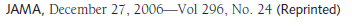 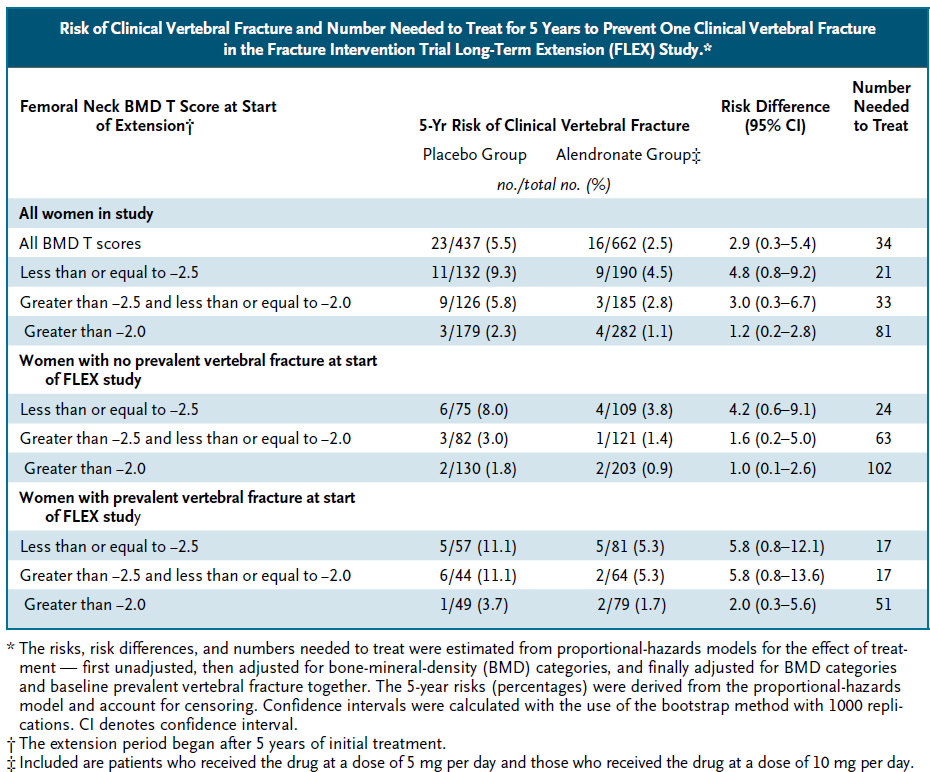 Agenda
Introduction
FLEX Trial
HORIZON Trial
Osteonecrosis of the jaw (ONJ)
Atypical femur fractures (AFFs)
Long-Term Osteoporosis Management With BPs
Conclusion
Methods: multicenter, double-blind, placebo controlled , extension trial.
participants: 1233 postmenopausal women who received ZOL for 3 years in the core study were randomized to 3 additional years of ZOL (Z6, n=616) or placebo (Z3P3, n=617). 
primary outcome: femoral neck (FN) BMD percentage change. 
Secondary outcome: other BMD sites, fractures, biochemical bone turnover markers  and safety.
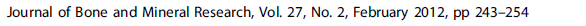 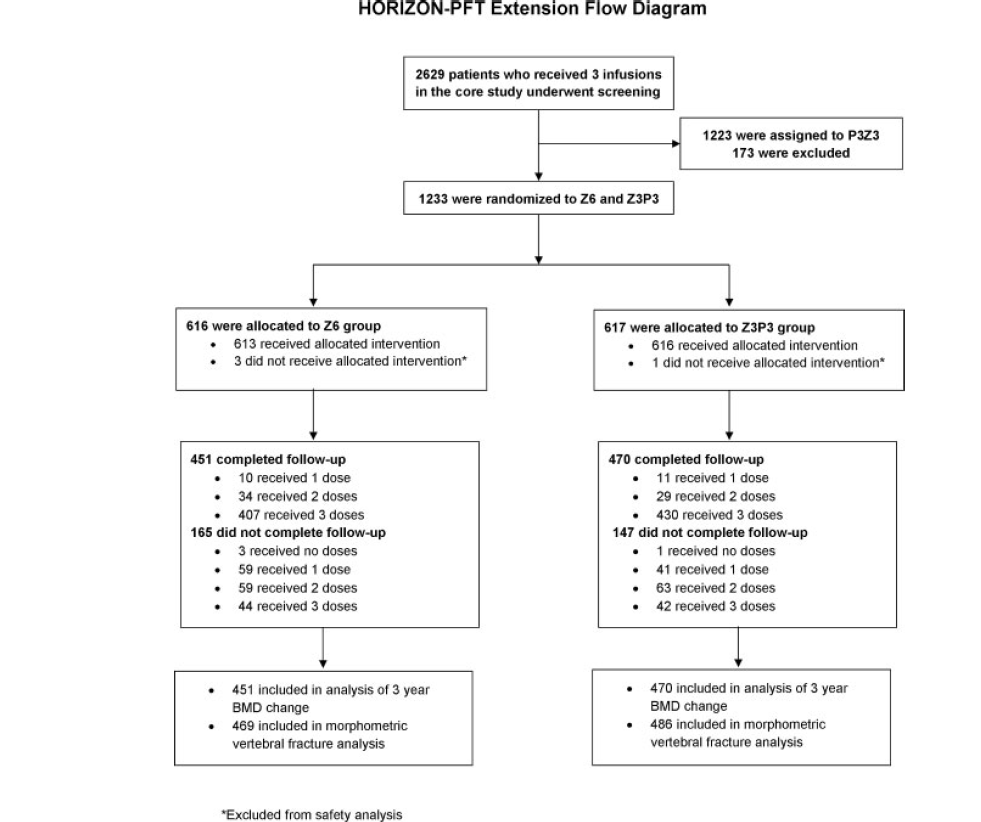 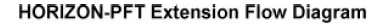 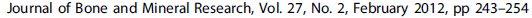 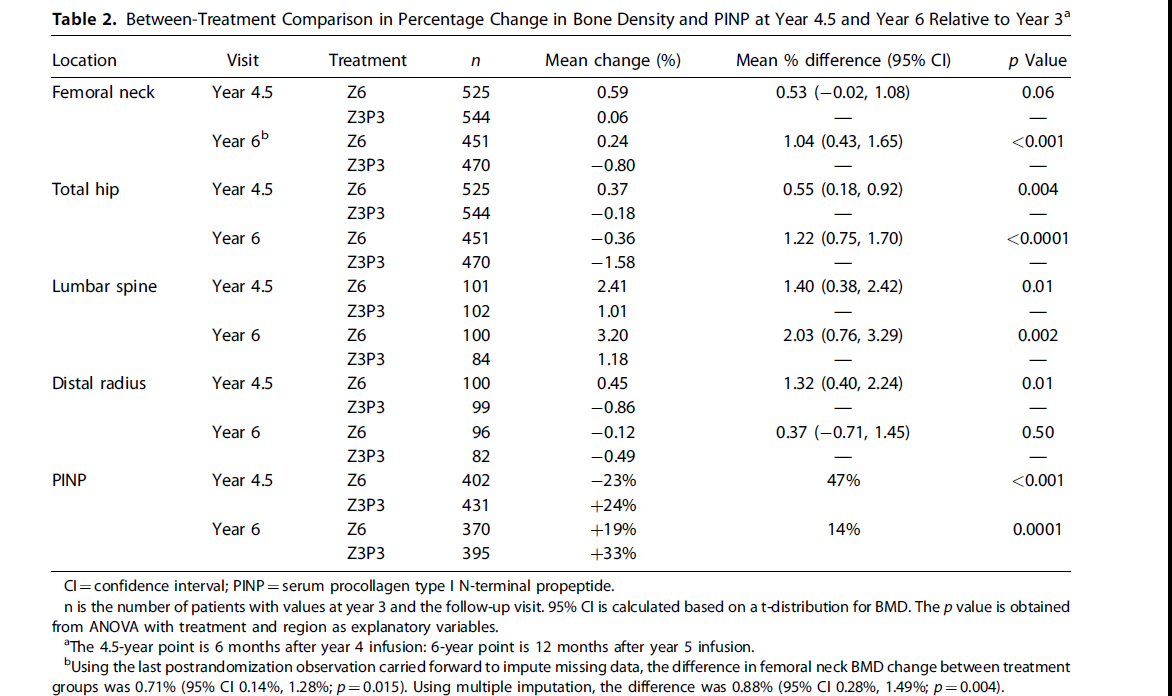 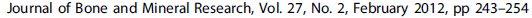 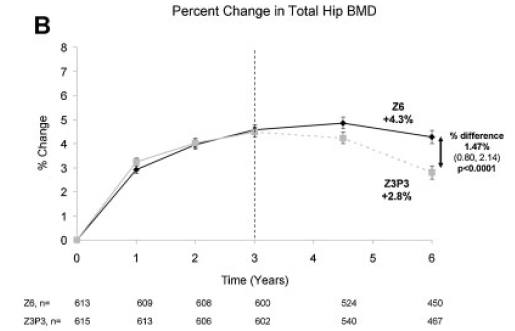 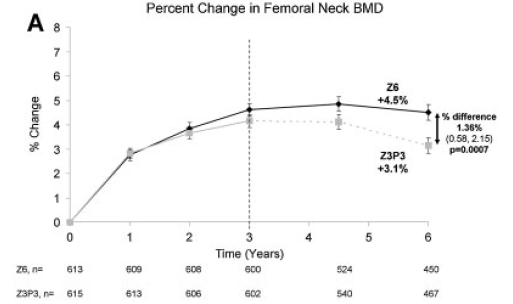 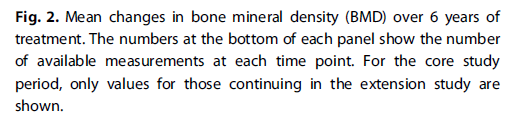 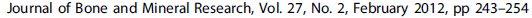 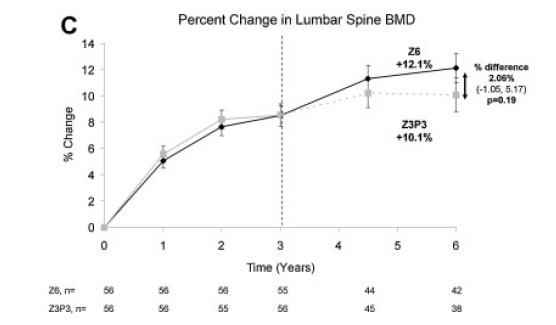 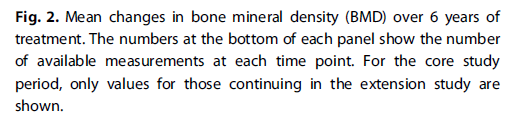 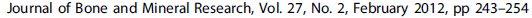 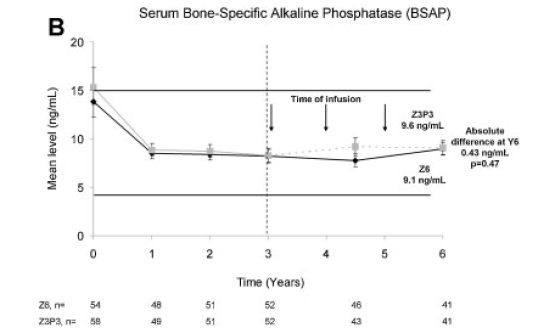 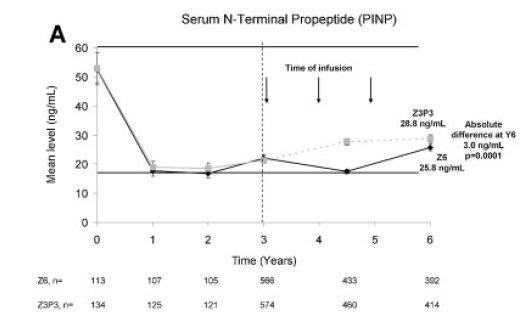 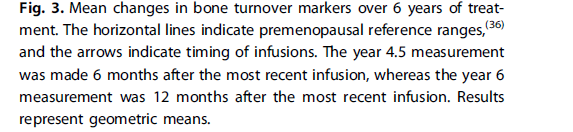 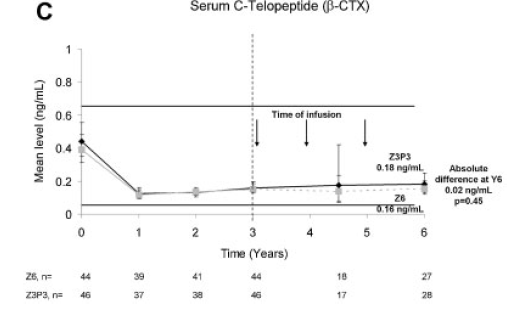 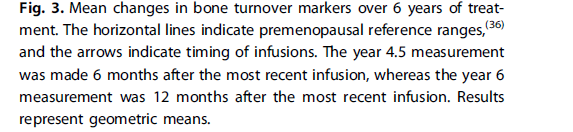 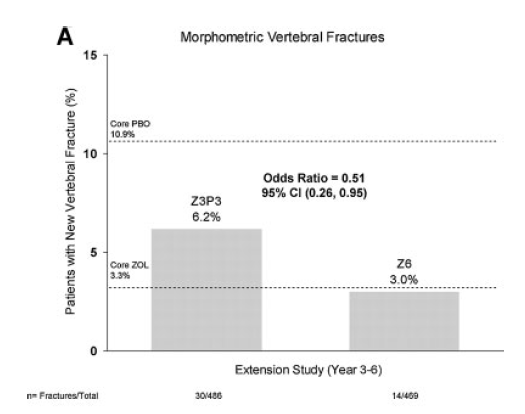 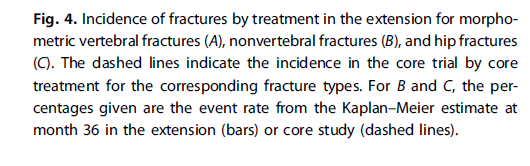 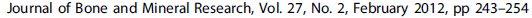 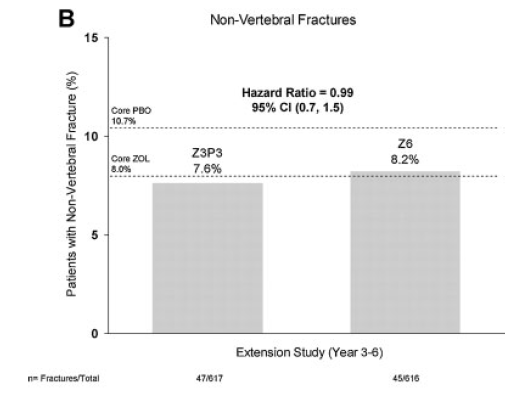 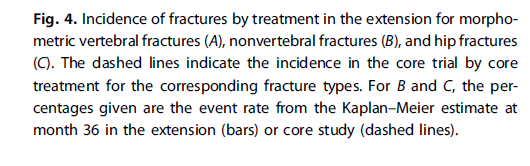 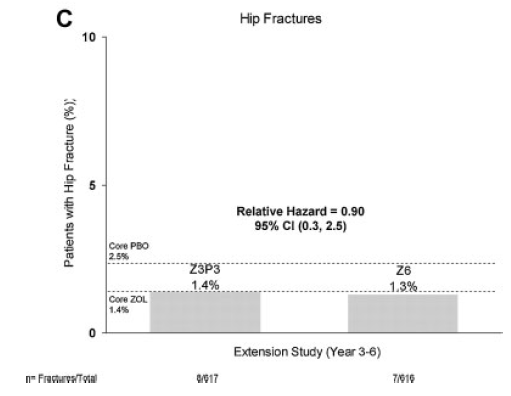 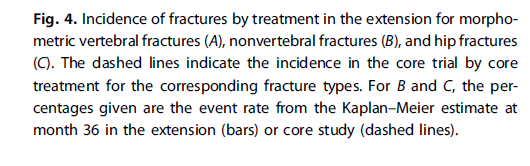 Conclusions
Small differences in BMD in those who continued versus those who stopped treatment suggest after 3 years of annual ZOL, many patients may discontinue therapy up to 3 years. 

However, vertebral fracture reductions suggest that those at high fracture risk, particularly  vertebral fracture, may benefit by continued treatment.
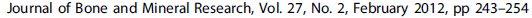 Agenda
Introduction
FLEX Trial
HORIZON Trial
Osteonecrosis of the jaw (ONJ)
Atypical femur fractures (AFFs)
Long-Term Osteoporosis Management With BPs
Conclusion
Osteonecrosis of the jaw (ONJ)
ONJ was first associated with BP therapy in a report in 2003, in patients with metastatic cancer receiving highdose intravenous BP therapy. 
ONJ is characterized by 
exposed necrotic bone in the maxillofacial region that has been present for at least 8 weeks of appropriate therapy 
 exposure to potent antiresorptive agents (BPs or denosumab) or anti-angiogenic agents
no history of radiation therapy to the jaw.
The pathogenesis of ONJ remains unclear,but several potential mechanisms have been proposed. These include oversuppression of bone remodeling, infection, inhibition of angiogenesis, soft tissue toxicity, and immune dysfunction.
 In patients receiving BP therapy for osteoporosis, current estimates
of the incidence of ONJ range from approximately 1/10,000 to
1/100,000 patient treatment years.
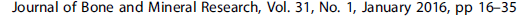 Potential factors increasing the risk for BP-treated patients to develop ONJ include poor oral hygiene, smoking, diabetes mellitus, concomitant glucocorticoid and/or chemotherapy use, and invasive dental procedures, such as dental extractions or implants. 
The incidence may be higher in Asian populations.
Preventive practices that may reduce the incidence of ONJ include prophylactic dental care and avoidance of invasive dental procedures.
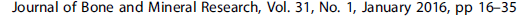 Agenda
Introduction
FLEX Trial
HORIZON Trial
Osteonecrosis of the jaw (ONJ)
Atypical femur fractures (AFFs)
Long-Term Osteoporosis Management With BPs
Conclusion
Atypical femur fractures (AFFs)
The relationship between AFFs and BPs was first reported in 2005 in patients receiving oral BPs for osteoporosis.

Incidence rates from 1.8/100,000 per year with a 2- year exposure  to 113/100,000 per year with exposure from 8 to 9.9 years.
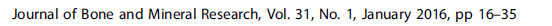 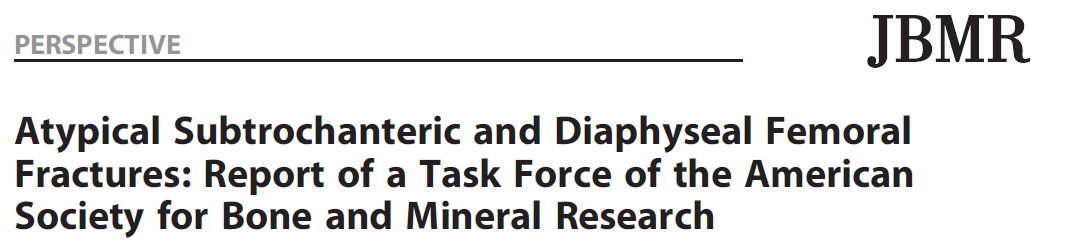 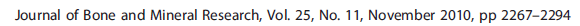 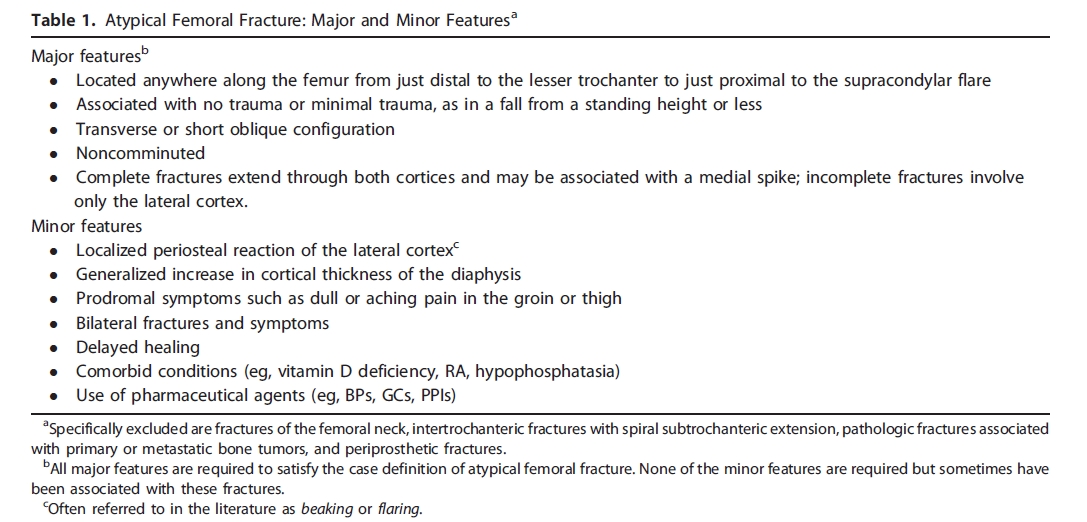 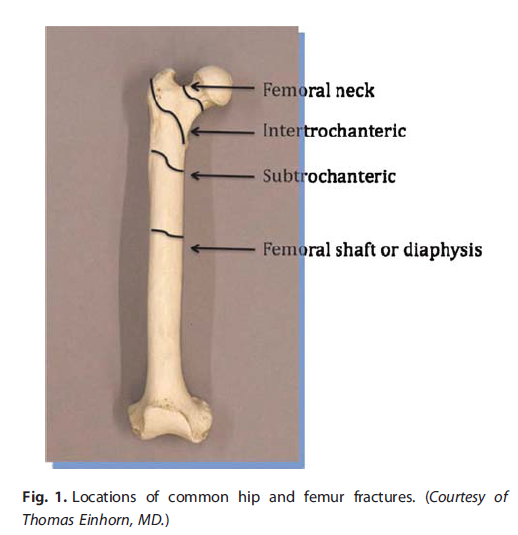 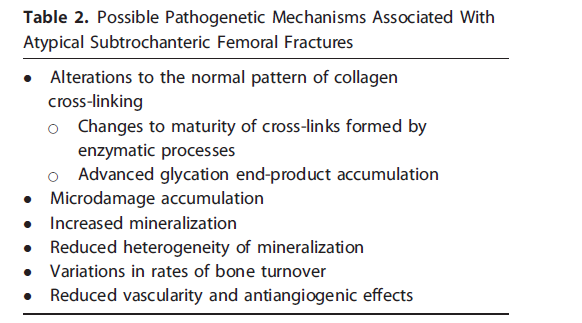 Diagnosis of AFFs  :  exclude fractures of the femoral neck, intertrochanteric fractures, pathologic fractures associated with local primary or metastatic bone tumors, and periprosthetic  fractures.
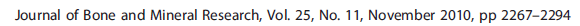 The radiologic presentation of AFF : bears strikin(similarities to that of stress fractures and may resemble that of pseudofractures). 

About 70% of patients with a confirmed stress fracture of the femur report prodromal pain for a period of weeks before the diagnosis. 

Radiographic features of stress fractures typically include a periosteal callus that appears hazy and indistinct initially and later solidifies. The periosteal callus is clear evidence of an attempt at repair prior to overt fracture and also occurs in AFFs adjacent to the evolving fracture on the lateral cortex .
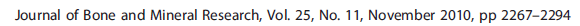 AFF in patients on BPs have occurred in the setting of comorbid conditions with known adverse effects on bone quality (eg, DM).
In DM,  high glucose levels cause the accumulation of advanced  glycation end products (AGEs) that have been associated with an increased risk of fracture. In vitro  and in vivo studies demonstrate that AGE accumulation increases the brittleness of bone.
A large proportion of patients also has taken GCs in addition to BPs. GCs reduce osteoblast activity, increase osteoblast apoptosis, and are also associated with osteonecrosis of the femoral head.
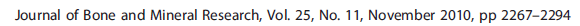 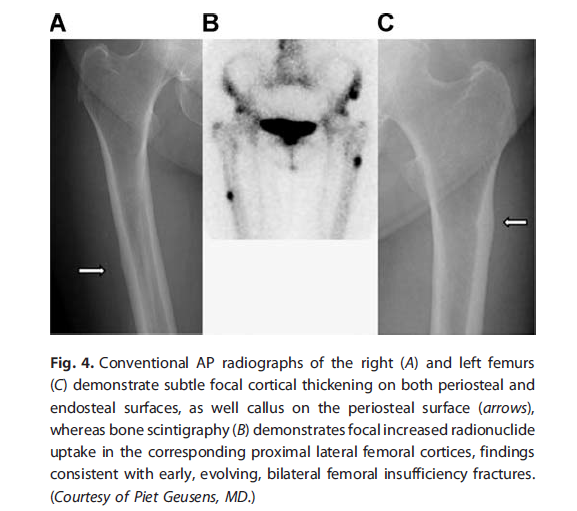 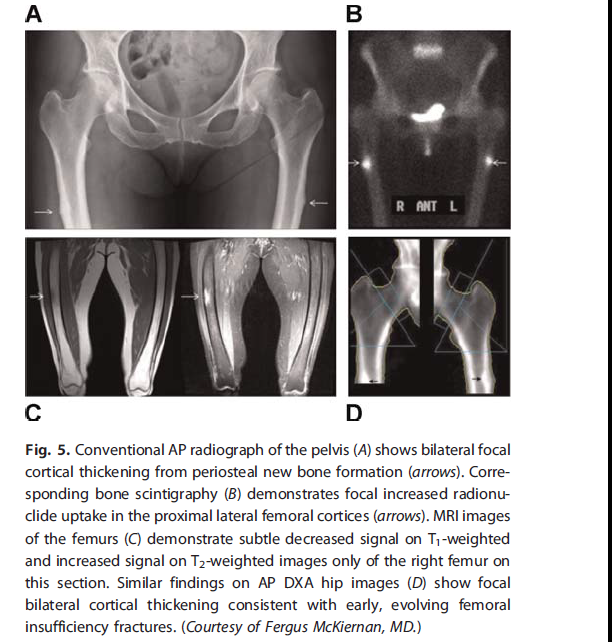 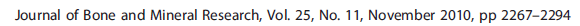 Case Presentation
A 58 year old female with a history of osteopenia  found after ankle fracture 10 years ago. She was placed on alendronate at that time. 
She presents with complaints of left thigh pain and no recent trauma. 
Imaging shows no abnormalities and she is treated conservatively.

One month later while walking down stairs, she feels a crack in her thigh and is unable to bear weight without severe pain.
Agenda
Introduction
FLEX Trial
HORIZON Trial
Osteonecrosis of the jaw (ONJ)
Atypical femur fractures (AFFs)
Long-Term Osteoporosis Management With BPs
Conclusion
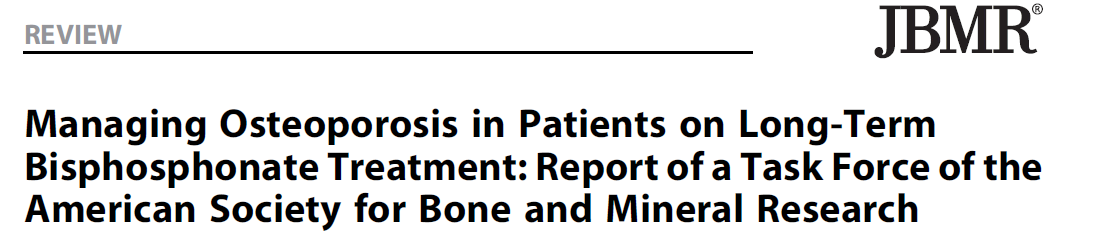 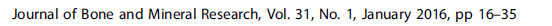 Risk Stratification From the Alendronate andZoledronic Acid Extension Studies
In summary, the extension studies reveal that 10 years of therapy with ALN and 6 years with ZOL prevented bone loss at multiple skeletal sites and a reduction in VF compared with stopping ALN after 5 years or ZOL after 3 years.

Subjects who seemed to benefit most from long-term ALN or ZOL therapy are those categorized as high risk, best captured by a persistent low T-score at hip (–2.5 in HORIZON for total hip or femoral neck T-score and above –2.5 but–2 for femoral neck in FLEX), or incident fracture during the core study in HORIZON.
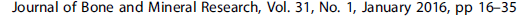 Continued ALN resulted in a lower risk of clinical vertebral fractures, whereas ZOL resulted in a lower risk of morphometric vertebral fractures.
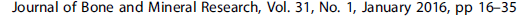 Potential risk stratification by bone turnover markers
At this time, based on the limited evidence from FLEX and HORIZON extension studies,there is no evidence to support the measurement of BTMs to assess fracture risk after long-term BP use or in offset periods.
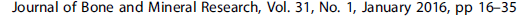 Potential risk stratification by fracture risk calculators,age, and weight (FRAX scores)
For untreated patients, fracture risk calculators have been developed to identify individuals who may not have osteoporosis  by DXA but are at high fracture risk nonetheless.


In one study using the Manitoba database,Leslie and colleagues demonstrated FRAX scores slowly increased over time. This increase was attenuated but not prevented by treatment, and a change in FRAX score on therapy did not independently predict incident fracture.
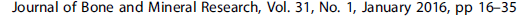 Stopping Bisphoshonates and RestartingTherapy
The persistent effect of BPs on bone , coupled with concerns regarding  perceived harms from such therapy, led to the concept of a drug holiday. 

The drug holiday is designed to minimize  side effects and maximize benefits.

After 3 years of intravenous ZOL and 5 years of oral ALN treatment, high-risk postmenopausal white women, such as those with recent incident fracture in the HORIZON extension, or with low hip T-scores in both studies appeared to benefit the most from continued BP treatment. 
The evidence for this benefit is limited to reducing the risk of vertebral fractures.
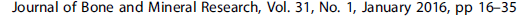 History and physical examination can provide information about additional clinical risk factors that may further increase fracture risk, such as older age, low BMI, weight loss, fall history, or the intake of drugs that have adverse effects on bone.

Attention to causes of secondary osteoporosis, calcium intake, and vitamin D levels may also affect response to therapy. 

Two observational studies suggest that the serum                            25-hydroxyvitamin D level should be 30 ng/mL or more to ensure an adequate response to BPs.(67–69) However, vitamin D status did not affect the bone density response to ALN in FIT.
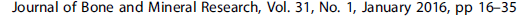 After treatment for 5 years with ALN and 3 years with ZOL, in PMW who have a low fracture risk with a hip T-score higher than –2.5, discontinuation of BP therapy may be considered with reassessment at 2 to 3 years after discontinuation to determine risk. 

Repeat DXA or BTM measurements may be considered during this “holiday,” but  there are no data to guide the clinician regarding reinstitution of therapy because neither 1-year change in BMD nor 1 year change in BTMs predicted fractures post-BP discontinuation.

It would be reasonable to consider withholding therapy as long as BMD is stable and to restart BP therapy (or an alternate osteoporosis medication) if the BMD T-score is –2.5, or if other new/additional risk factors for fractures emerge. However, this approach is based on expert opinion.
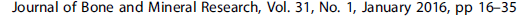 Side-Effect Risks after Stopping BisphosphonateTreatment
Effect of bisphosphonate discontinuation (holiday) onAFF risk
The risk of AFF after stopping treatment  fell by 70%/year since last BP use (odds ratio [OR]=0.28, 95% CI 0.21–0.38), and the most dramatic reduction in risk occurred after the first year of discontinuation.
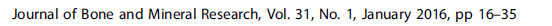 Effect of bisphosphonate discontinuation on ONJ risk
Because of the long-terminal half-life of BPs, the American Dental Association and the American Association of Oral and Maxillofacial Surgeons do not recommend routine discontinuation of BP treatment for osteoporosis in most patients about to undergo invasive dental procedures.
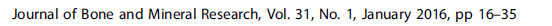 Potential use of BTMs to determine safety risks
Markedly suppressed bone turnover leading to an inability to repair skeletal microfractures, followed by propagation of these small fractures, has been proposed as the mechanism underlying  AFFs.

The value of BTMs to predict which patients on long-term BPs are at risk for AFFs is unclear. 

American Dental Association recommendations and the American Association of Oral and Maxillofacial Surgeons conclude that measurement of BTMs does not help in the assessment of risk of ONJ in patients on BPs for osteoporosis.
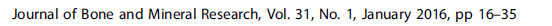 Management of AFF and ONJ related tobisphosphonates
When ONJ or an AFF occurs in a patient on chronic BPs for osteoporosis :
discontinuation of the BP is recommended.
antibacterial mouth rinse, oral antibiotics, and surgical debridement.

In addition, a few reports have demonstrated a beneficial effect of strontium ranelate in AFF.
Based on available reports, a limited course of teriparatide may be considered to accelerate healing of BP-related AFFs or ONJ.
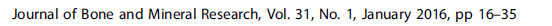 Long-Term Osteoporosis Management With BPs
For PMW who have been on oral BP therapy for 5 years or intravenous ZOL for 3 years, the patient option of continuing oral BP therapy for up to a total of 10 years :
had experienced a hip, spine fractures (including  asymptomatic  vertebral compression fractures)
multiple other osteoporotic fractures  before  therapy
experienced a major osteoporotic fracture (spine, hip, humerus, or forearm) while on therapy

 because such fractures, especially when recent (ie,  experienced within 3 to 5 years), increase future fracture risk
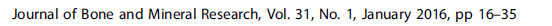 Patients who sustain a major osteoporotic fracture while on therapy should also undergo evaluation for causes of secondary osteoporosis, new risk factors, inadequate vitamin D status, high fall risk  and assessment of poor compliance or adherence to therapy.

In addition, switching to alternative therapies may be considered,  although there have not been adequate studies to evaluate the efficacy of such an approach.

 The optimal length of therapy for the patient who suffers a fracture while on treatment has not been established, and clinical judgment will be needed to determine each patient’s specific fracture risk.
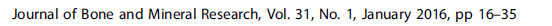 Factors  increased  fracture risk and used for the decision on whether to continue therapy:

older age (for example, >70 to 75 years)
medication use (eg,  aromatase inhibitors, glucocorticoid therapy)
new diagnosis of a disorder  associated with secondary osteoporosis.
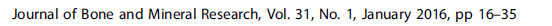 The Task Force suggests that the patient remains at elevated fracture risk the provider discuss with the patient the option of continuing BP treatment for another 2 to 3 years with reassessment at that time. 


For those women who are not considered to be at high fracture risk, a drug holiday may be considered with reassessment at 2 to 3 years.
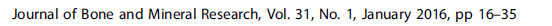 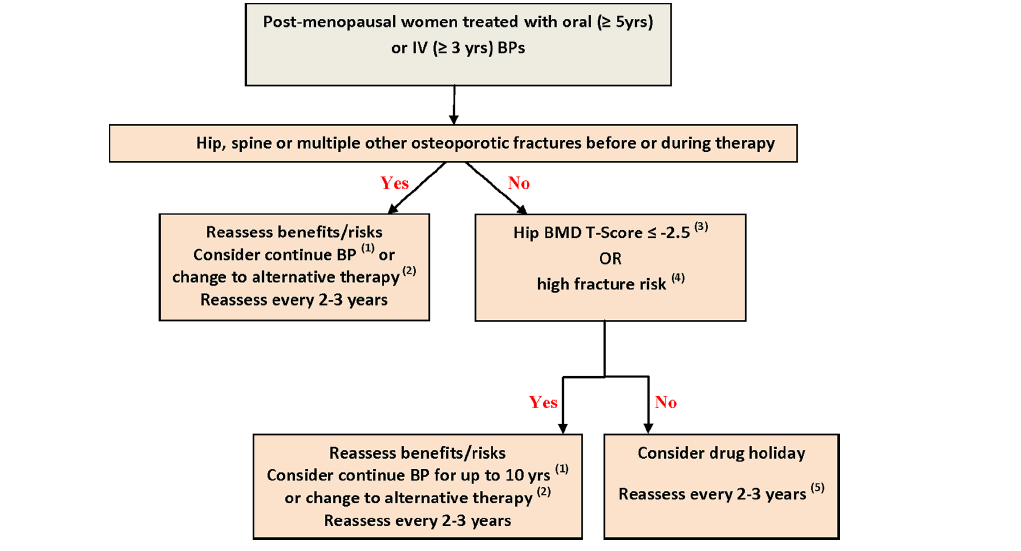 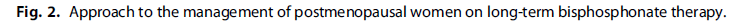 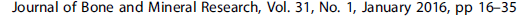 Subjects who seemed to benefit most from long-term ALN or ZOL therapy are those categorized as high risk, best captured by a persistent low T-score at hip (–2.5 in HORIZON for total hip or femoral neck T-score and above –2.5 but–2 for femoral neck in FLEX), or incident fracture during the core study in HORIZON.
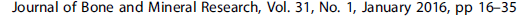 Agenda
Introduction
FLEX Trial
HORIZON Trial
Osteonecrosis of the jaw (ONJ)
Atypical femur fractures (AFFs)
Long-Term Osteoporosis Management With BPs
Conclusion
Conclusion
To optimize the efficacy of bisphosphonates in reducing fracture risk, decisions to continue treatment must be based on individual assessment of risks and benefits and on patient preference.

In this regard, patients at low risk for fracture (e.g., younger patients without a fracture history and with a BMD approaching normal) may prove to be good candidates for discontinuation of bisphosphonate therapy after 3 to 5 years,  whereas patients at increased risk for fracture (e.g., older patients with a history of fracture and a BMD remaining in the osteoporotic range) may benefit further from continued bisphosphonate therapy.
Thank you
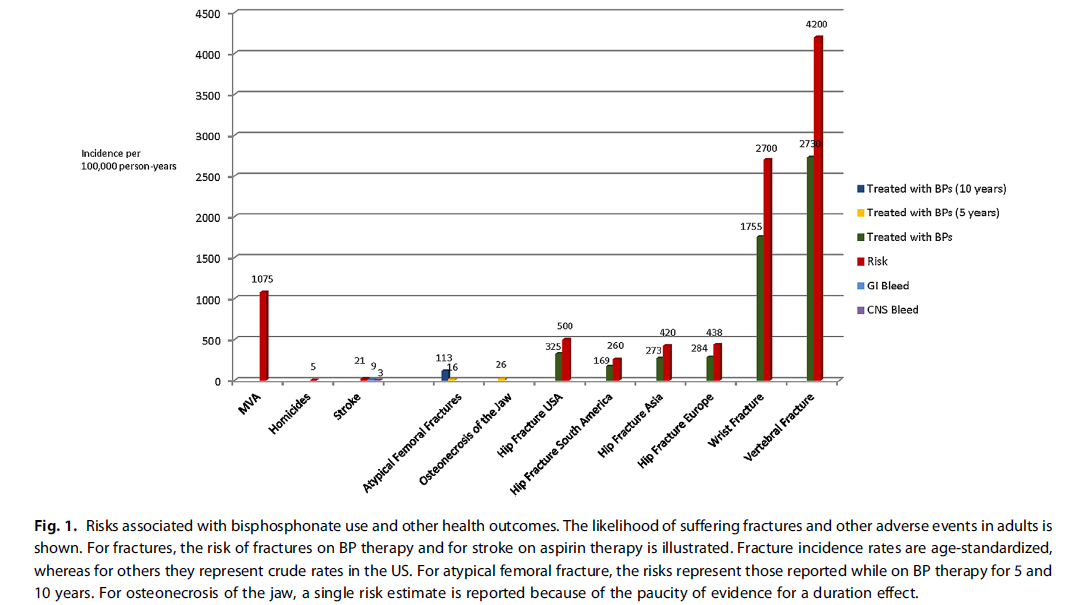